Всеукраїнський відкритий інтерактивний конкурс“МАН−Юніор Дослідник” Номінація “Технік−Юніор”
«МАМИН ПОМІЧНИК 
НА КУХНІ»
 учень 7 класу 
Войтівського НВК “ЗОШ І-ІІІ ступенів – дитячий садок”, Згурівського району, Київської області
Залевський Олександр

Науковий керівник: Воропай Вадим Віталійович,
учитель  фізики, керівник гуртка “Юні Архімеди”

2020р.
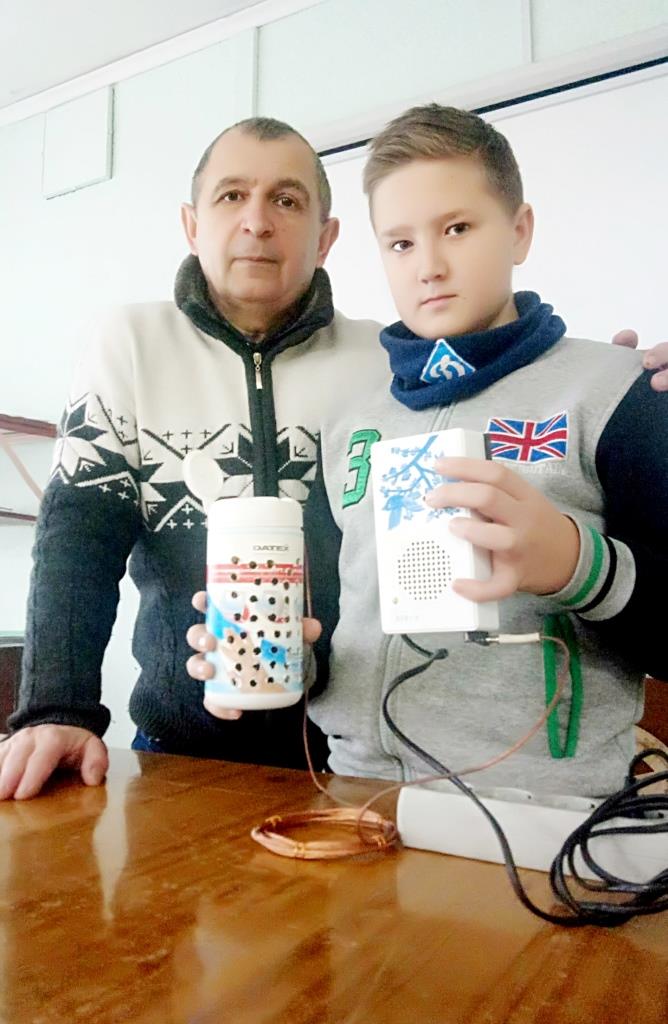 «Не варто винаходити те, що не можна застосувати на практиці»
                                              (Т. Едісон)
Мета проєкту:
отримання  практичних умінь та навичок при виготовленні приладу;
розширення кругозору та зацікавленості  до вивчення фізики як предмета.
Завдання проєкту:
Виготовити універсальний пристрій який буде попереджувати звуковим сигналом про відсутність на кухні електричної наруги;
При необхідності може бути використаний як ліхтар;
Буде не складним у виготовленні та споживатиме мало електроенергії;
Пропоную трішки магії
Уявимо, що матуся поставила готувати щось смачненьке на кухонному приладі, який працює від електрики, а сама відійшла по своїм справам.
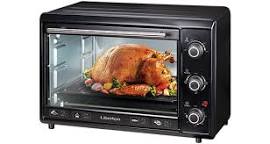 О лихо, знову перебої зі світлом? Хто ж  попередить маму про відсутність електрики в мережі?
І як же мамина смакота? Невже все пропало?
А ось і ні, невидимий помічник попередить про це матусю звуковим сигналом.
(вимикається світло та звучить сигнал)
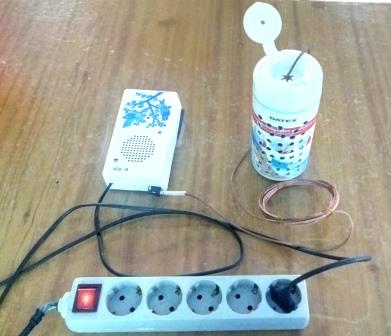 А якщо неприємність трапиться в темну пору доби?
Мамин помічник буде освітлювати кухню до появи напруги в мережі, для цього достатньо увімкнути вимикач 2
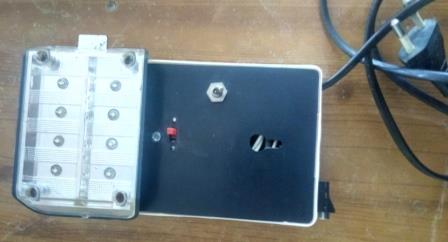 Вимикач 1
Вимикач 2
Стихійні лиха, пошкодження ліній електропередач, перевантаження мережі побутовими приладами – все це сучасні чинники перебоїв в енергопостачанні, а при наявності пристроїв, які потребують постійного енергопостачання (наприклад холодильник, морозильна камера тощо), ситуацію треба завжди тримати під контролем. 
Ось для цього я і виготовив власноруч помічника для мами на кухні.
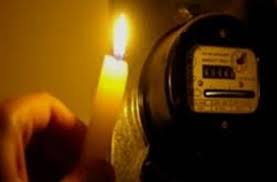 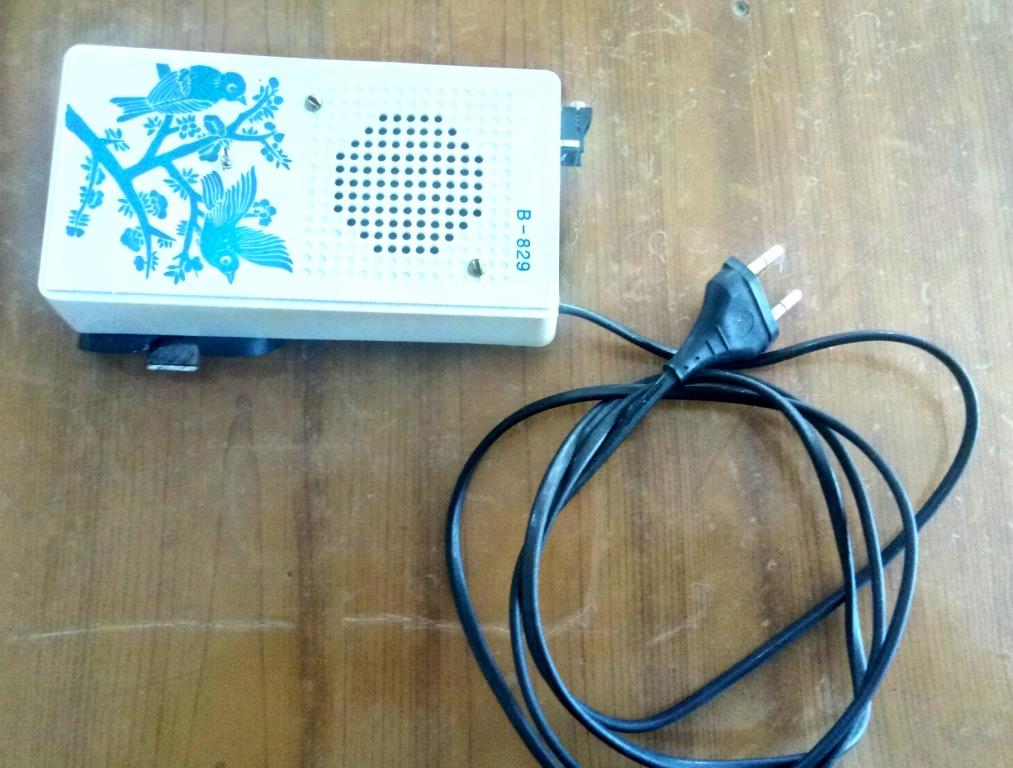 Для виготовлення приладу я використав радіодеталі від старого телевізора «Електроніка-409»:
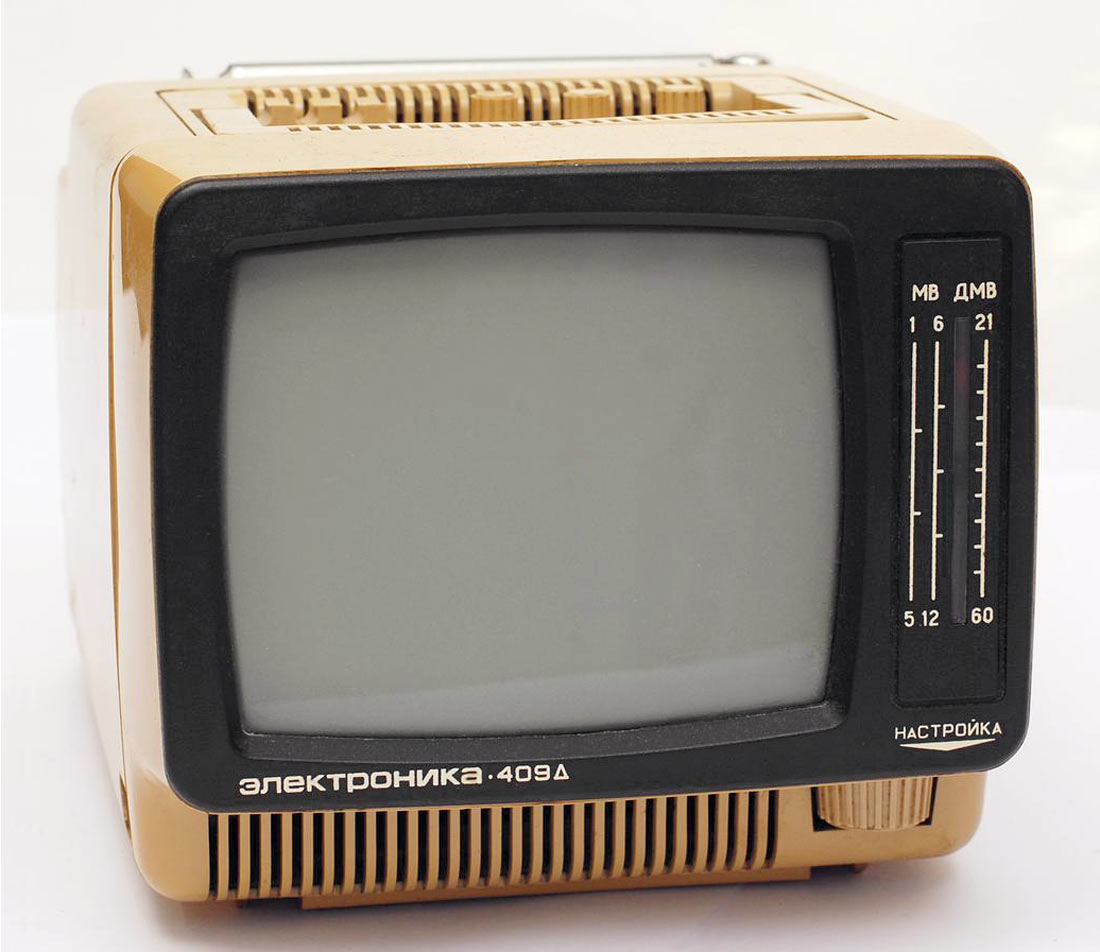 2 транзистори;
5 резисторів;
2 діоди;
2 конденсатори;
гучномовець;
2 вимикачі;
корпус від електродзвоника.
БЛОК-СХЕМА ПРИСТРОЮ
ЗС
≈ 220В
Вимикач 1
≈ ≈
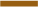 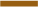 3V
Вимикач 2
ЗС (скороч.) – запираючий сигнал
Принцип роботи пристрою
Блок керування, що працює від мережі, подає запираючий сигнал (ЗС) на звуковий генератор та тримає його постійно вимкненим;
При зникненні напруги в мережі зникає і запираючий сигнал, а отже генератор подає на гучномовець звук сирени;
За допомогою вимикача 1 можна вимкнути сирену, а вимикачем 2, при необхідності, увімкнути світлодіодну панель.
Власний внесок
Вдосконалення пристрою
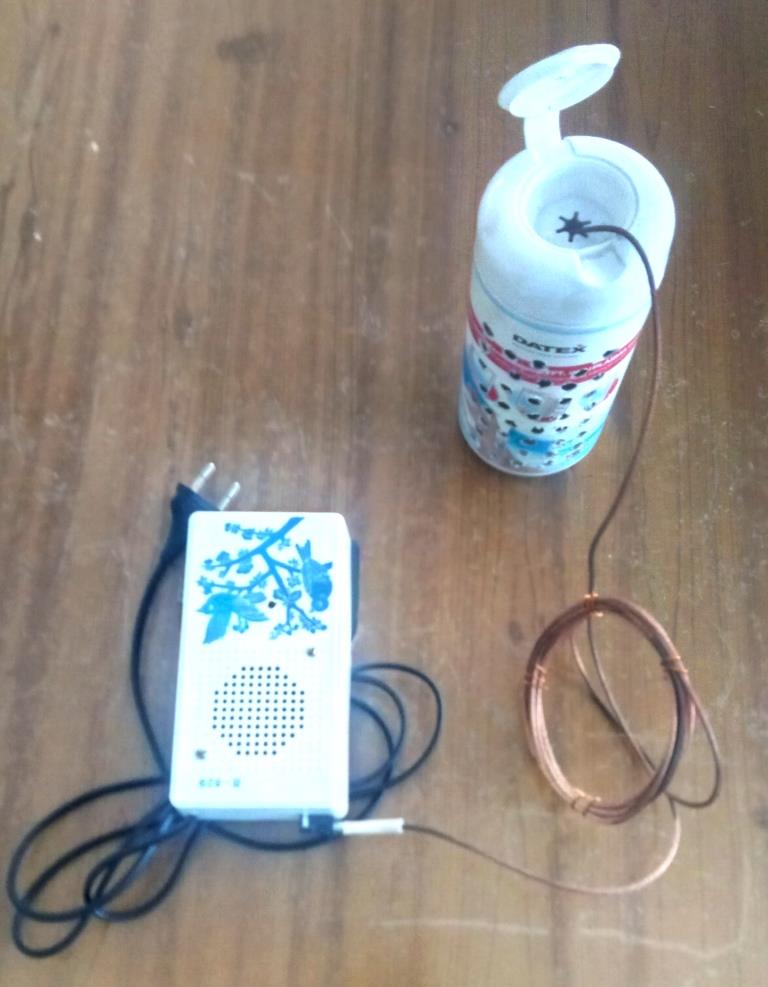 До гнізда мого пристрою за допомогою довгого шнура можна підключити виносний гучномовець більшої потужності та через відкриту кватирку у вікні розмістити його на вулиці. 
Це дає змогу господарям будинку контролювати роботу своїх кухонних та побутових електроприладів навіть перебуваючи поза будинком, що досить зручно та немає в аналогічних заводських зразках.
Виносний гучномовець
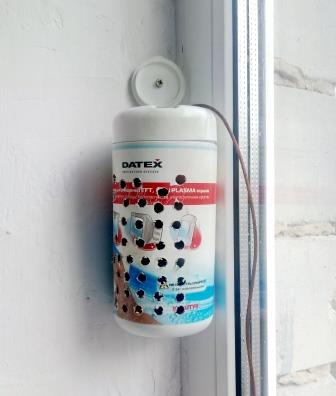 Універсальність пристрою1. Сигналізатор перегріву
Якщо у приладі як датчик задіяти біметалеву пластину від старої електропраски, так щоб запираючий сигнал проходив через неї, то наш помічник буде попереджати про перегрів кухонних електроприладів, збій теплового балансу в домашньому інкубаторі тощо. Це допоможе запобігти пожежі.
ЗС
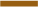 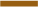 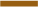 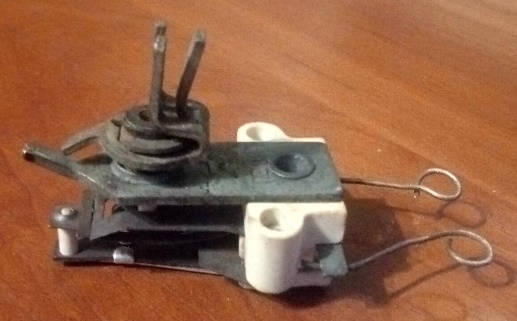 2. Охоронна сигналізація
А якщо замість біметалевої пластини задіяти шлейф із тонкої мідної проволоки, то при обриві останньої,  звучатиме протяжний сигнал тривоги.
Охоронний шлейф
ЗС
ВИСНОВКИ
Даний пристрій універсальний та є надійним помічником як на кухні, так й по всьому будинку, може сигналізувати про падіння напруги в мережі та захистити домашні електричні прилади від їх поломки;
Сигналізатор є надійним сторожем для приладів, які потребують безперебійного живлення (холодильник, морозильна камера, котел, інкубатор, тощо);
При підключенні біметалевої пластини до пристрою він може сигналізувати господарів про перегрів розеток та електричних кухонних пристроїв, а при підключення шлейфу з тонкої мідної проволоки пристрій легко перетворюється в охоронну сигналізацію.
Власний внесок автора полягає у доповненні конструкції сигналізатора додатковим виносним  гучномовцем та світлодіодною панеллю, що надає йому переваги над аналогічними промисловими зразками;
Елемент новизни – це виготовлення власноруч універсального та недорогого пристрою з підручних засобів;
Джерела інформації:
1. Фізика: підручник для 9 кл. загальноосвіт. навч. закл. / [В.Г. Бар’яхтар, С.О. Довгий, Ф.Я. Божинова, О.О. Кірюхіна];  за ред. В. Г. Бар’яхтара, С.О. Довгого. — Харків: Вид-во «Ранок», 2017; ст.37-38;
Інтернет ресурси:https://uk.wikipedia.org/wiki/http://3.com.ua/tovar/39590http://report.if.ua/socium/148386/http://radiostorage.net/62-signalizatory/4/https://tehnika.vn.ua/g23881666-dribna-pobutova-tehnika
ДЯКУЮ ЗА УВАГУ!